Зажигательные мелодии формул
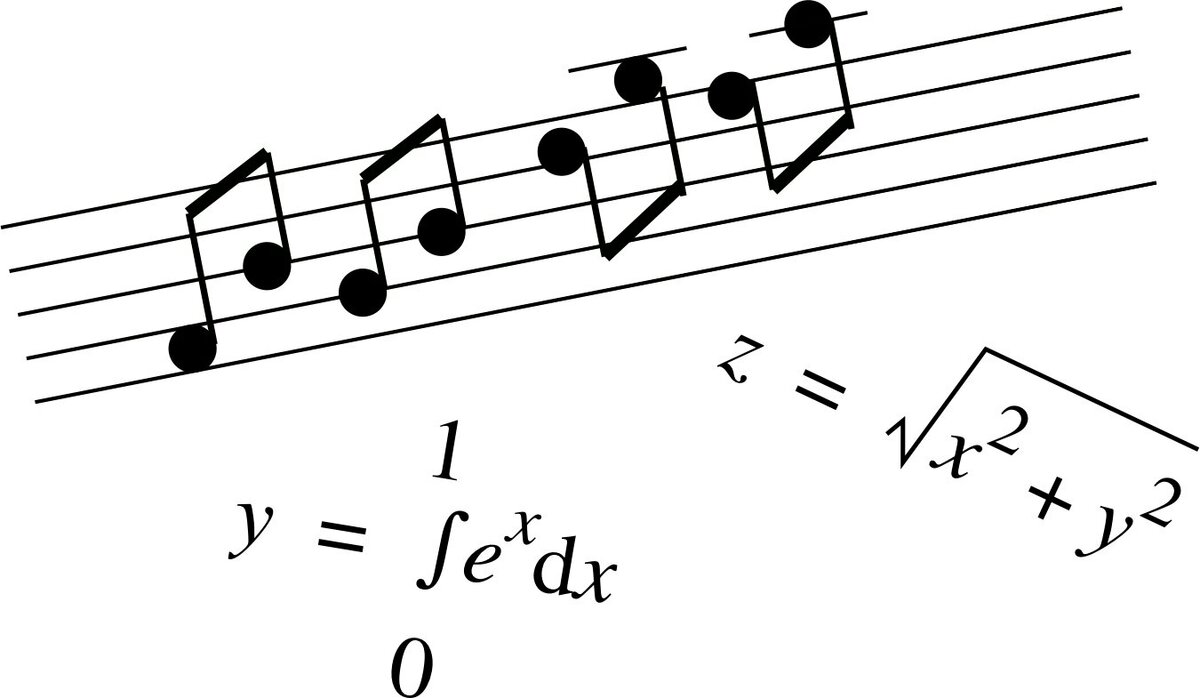 Учитель физики МКОУ «Суджанская СОШ №2»
Поречный Игорь Васильевич
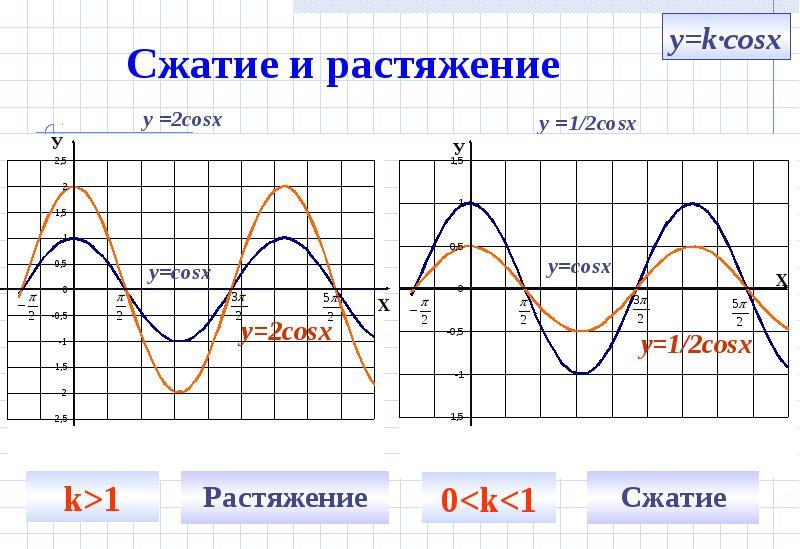 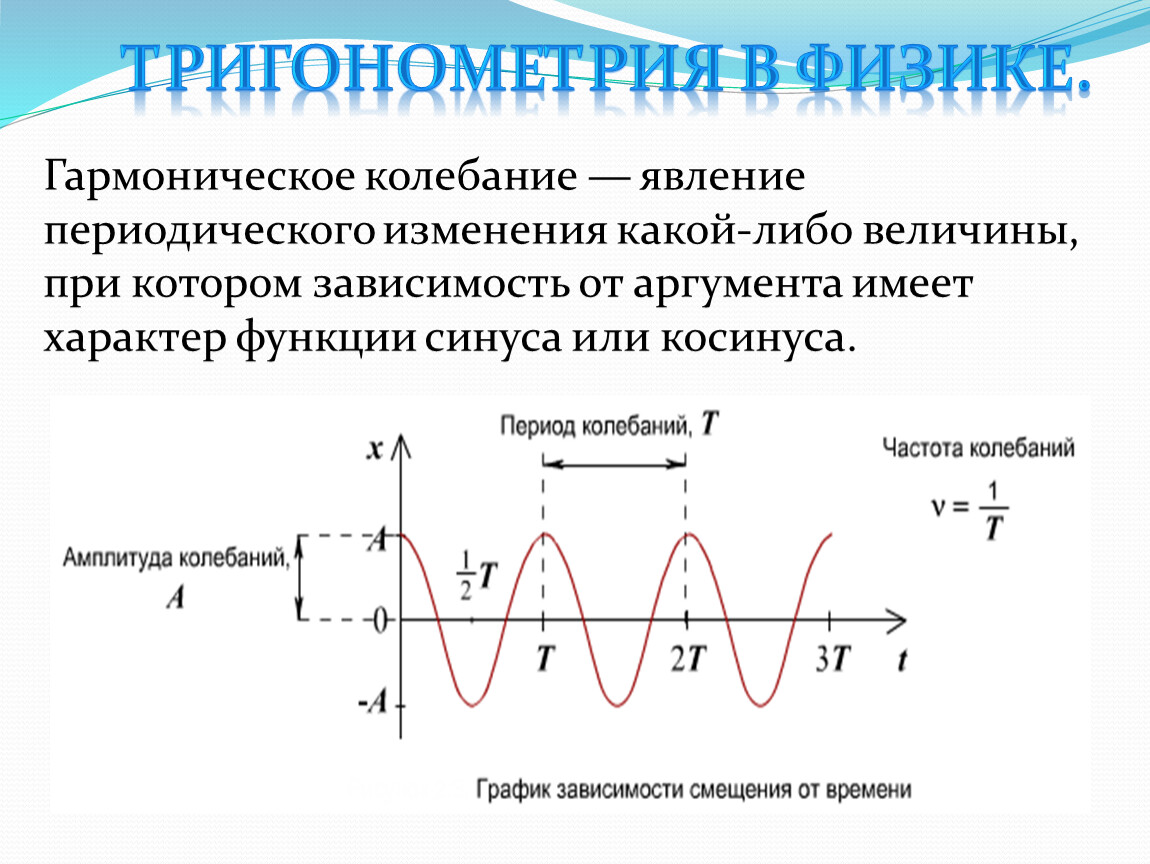 ГАММА
АККОРД
ГАРМОНИКА - простейшая периодическая функция вида 
F(t) = Asin (ωt + φ); характеризует гармоническое колебание, являющееся составляющей сложного колебания, с частотой , кратной основной частоте (первой гармонике). В акустике и музыке гармонику называют обертоном.
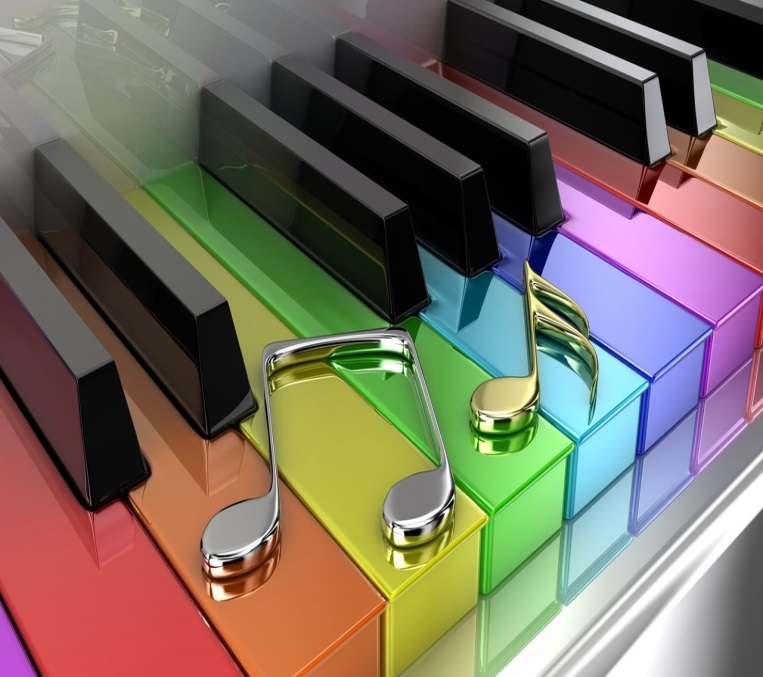 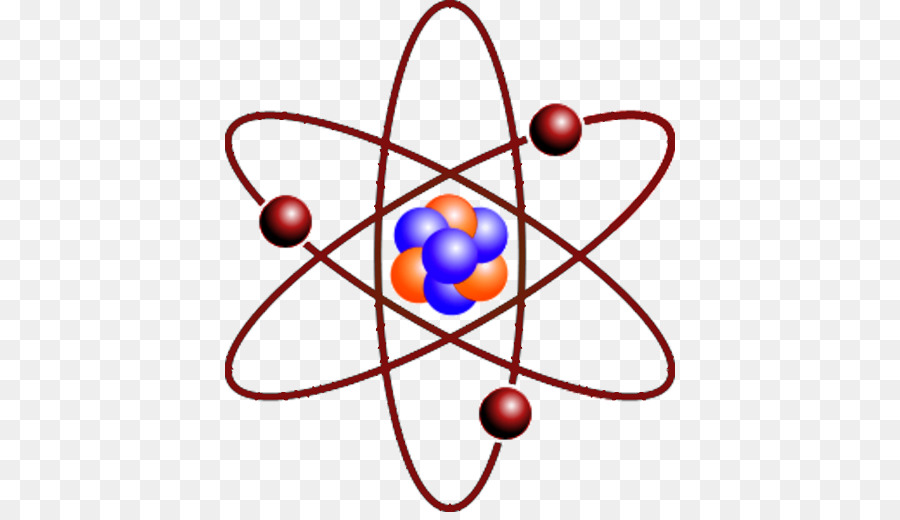 Спасибо за внимание!